DEPARTAMENTO DE CIENCIAS DE LA VIDA Y DE LA  AGRICULTURA
TRABAJO DE TITULACIÓN, PREVIO A LA OBTENCIÓN DEL 
TÍTULO DE INGENIERO AGROPECUARIO
TEMA:
CARACTERIZACIÓN FUNCIONAL DE ESPECIES ARBÓREAS
         DE UN BOSQUE ANDINO Y SUS IMPLICACIONES CON EL MANEJO SOSTENIBLE
AUTOR: USHIÑA TITOAÑA KATALINA ALEXANDRA 
 
DIRECTOR: ING. VILLACÍS BUENAÑO JAIME EMILIANO, Ph. D.
SANGOLQUÍ
 
2018
INTRODUCCIÓN
Rasgos funcionales
Zona andina:
arbustos
matorrales
Plantas leñosas
Manejo sostenible
Tipos funcionales de plantas
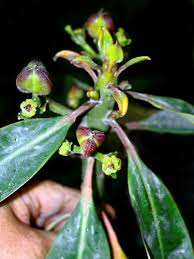 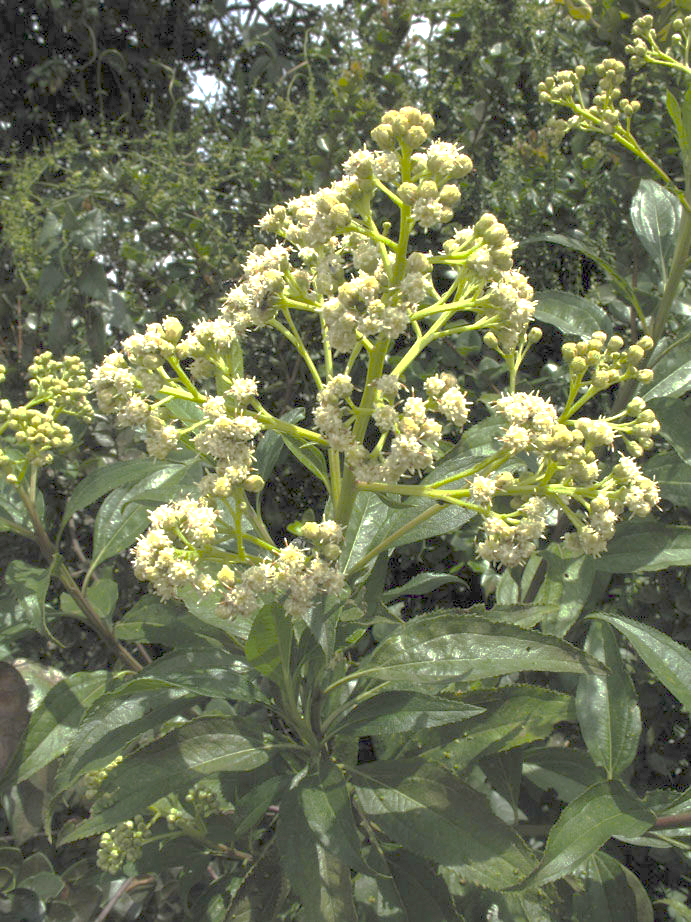 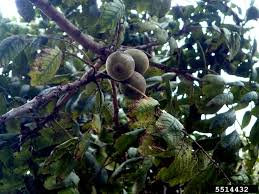 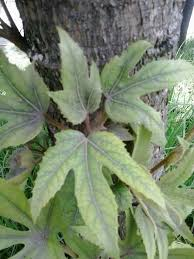 INTRODUCCIÓN
Planteamiento del problema y justificación
Alta presión antrópica
Dinámicas ecosistémicas
Baja efectividad de las acciones dirigidas a su uso y manejo
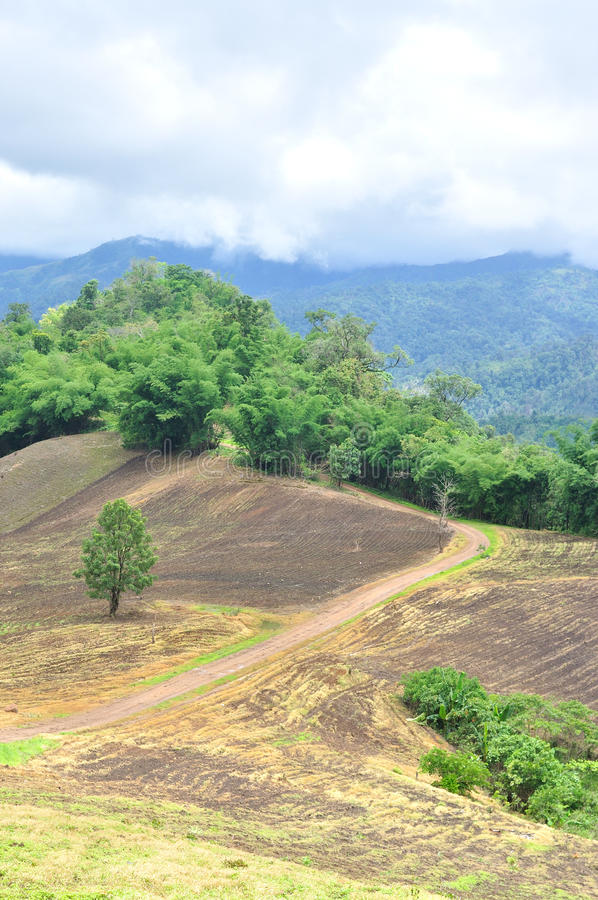 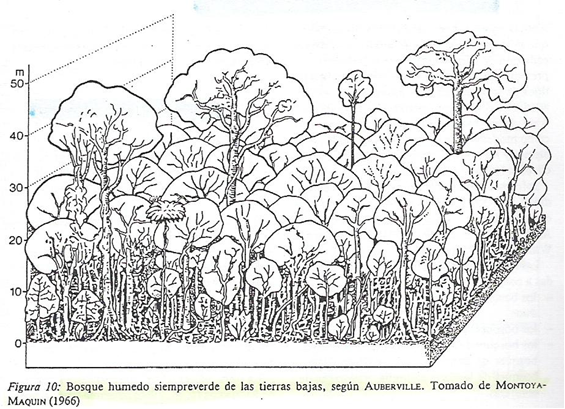 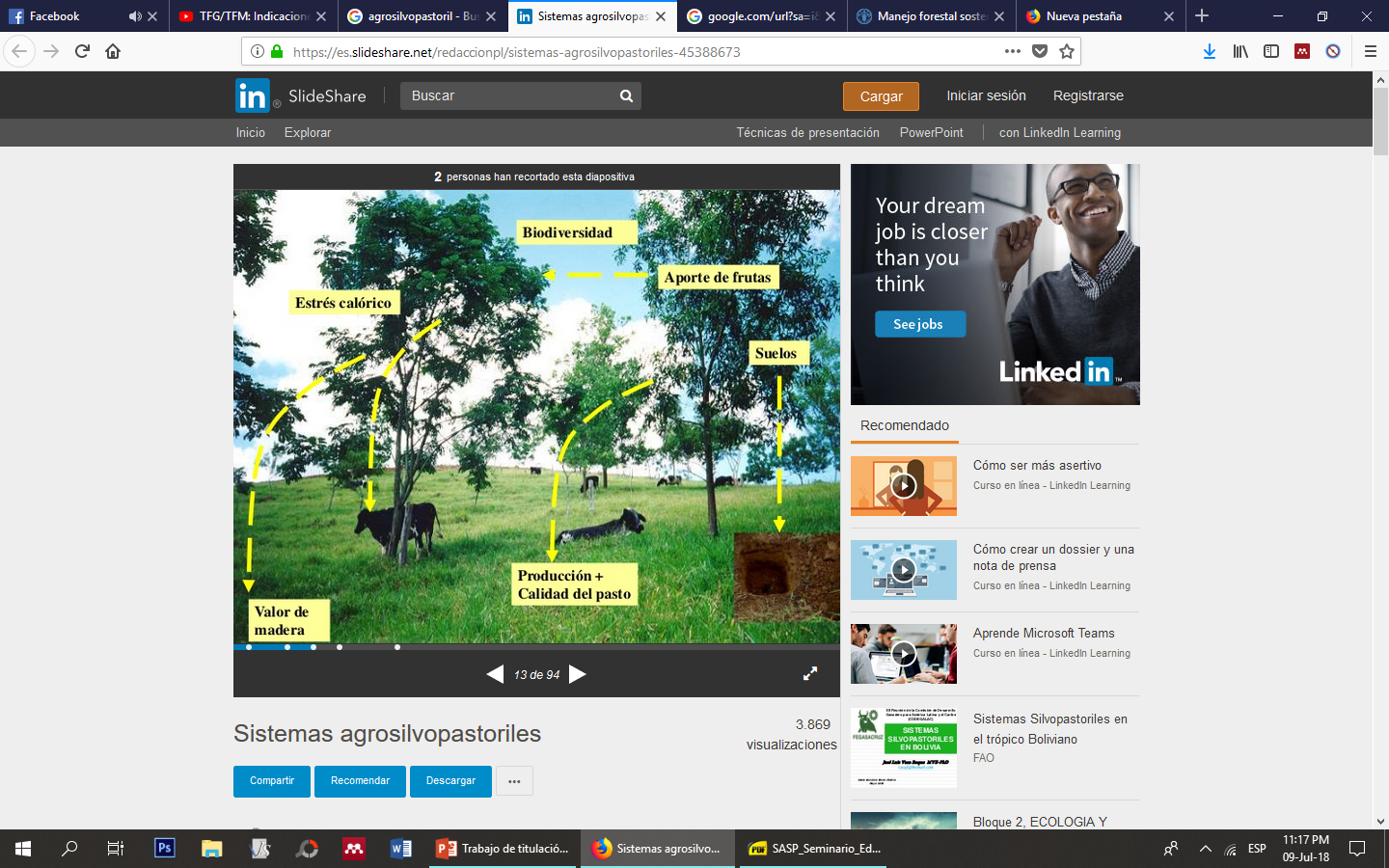 (Márquez, 2000)
OBJETIVOS
Objetivo general
Determinar los rasgos funcionales de especies arbóreas andinas y sus implicaciones con el manejo sostenible en un bosque de la hacienda El Prado.
Objetivos específicos
Determinar las especies arbóreas andinas con rasgos funcionales óptimos para los procesos ecológicos de un bosque.

Construir los tipos funcionales de plantas que permitan realizar recomendaciones para el manejo forestal sostenible.
Hipótesis
Los rasgos funcionales agrupan las especies forestales en tipos funcionales de plantas que permiten planificar un manejo sostenible del bosque andino.
METODOLOGÍA
Ubicación del estudio
Ubicación geográfica
Altitud:         2748 m
Longitud:      78º24’44’’ W 
Latitud:          0º23’20’’S
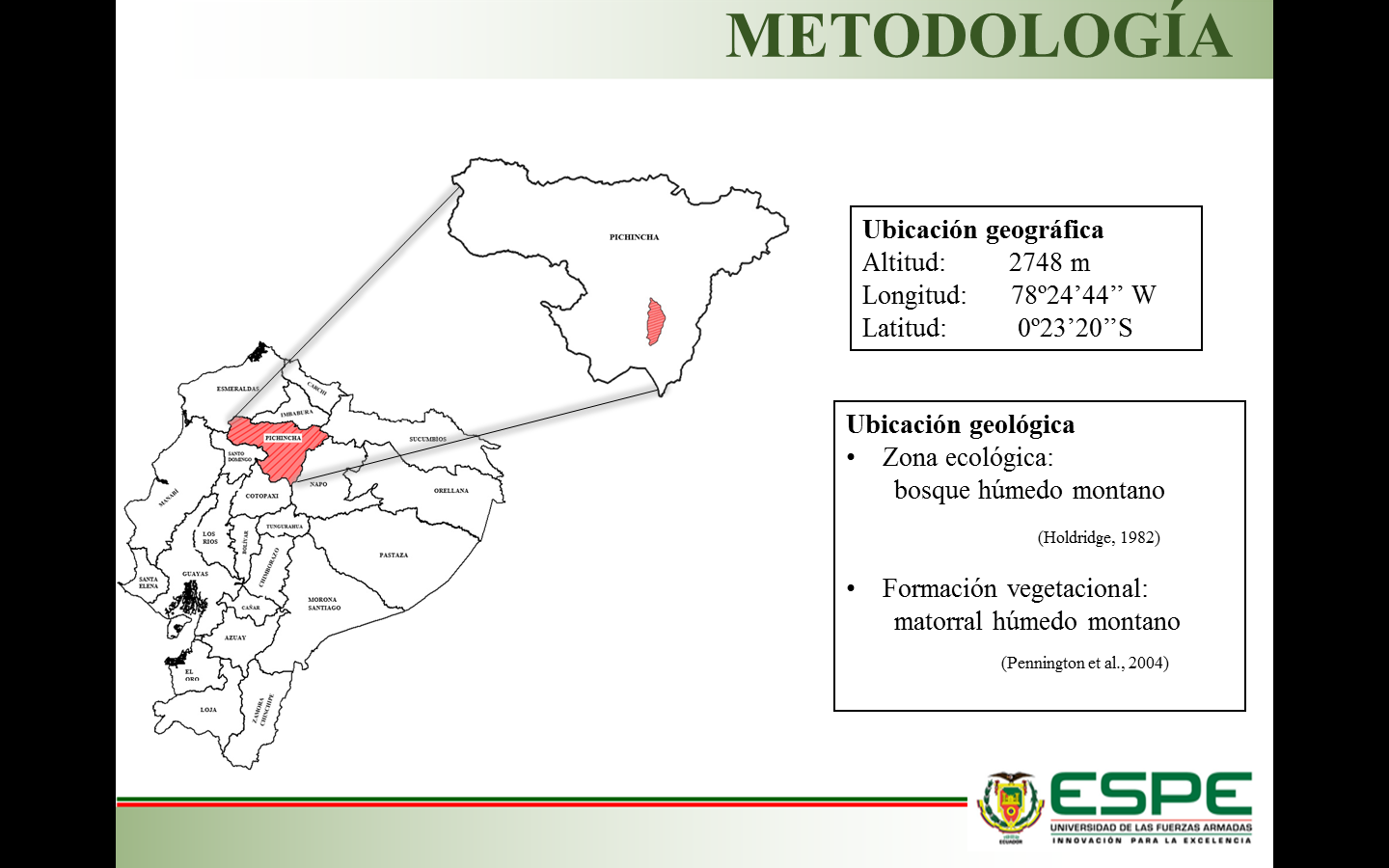 Ubicación geológica
Zona ecológica:  
       bosque húmedo montano


Formación vegetacional: 
       matorral húmedo montano
(Holdridge, 1982)
(Pennington et al., 2004)
METODOLOGÍA
Selección de especies
Reconocimiento
 en campo
Identificación
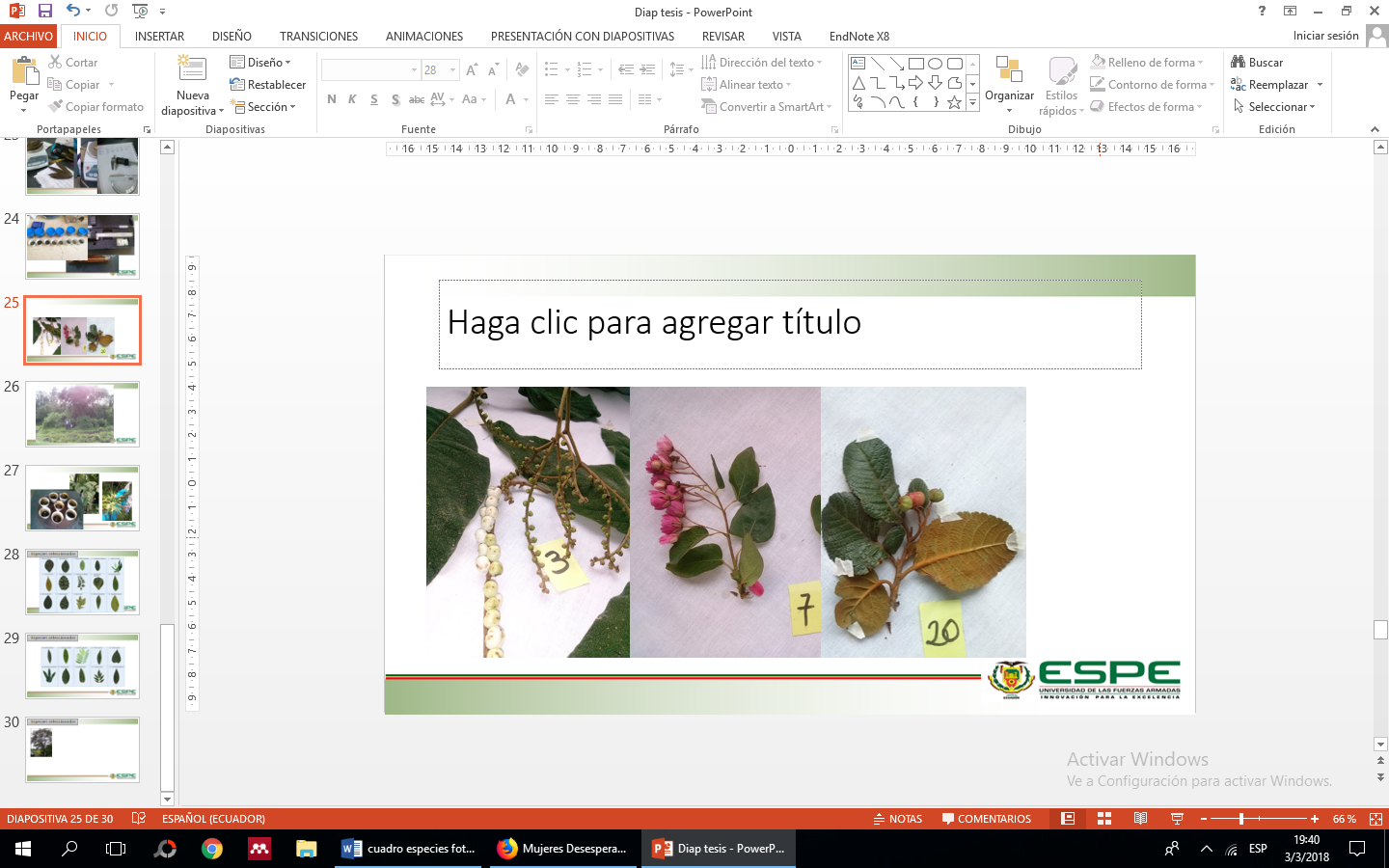 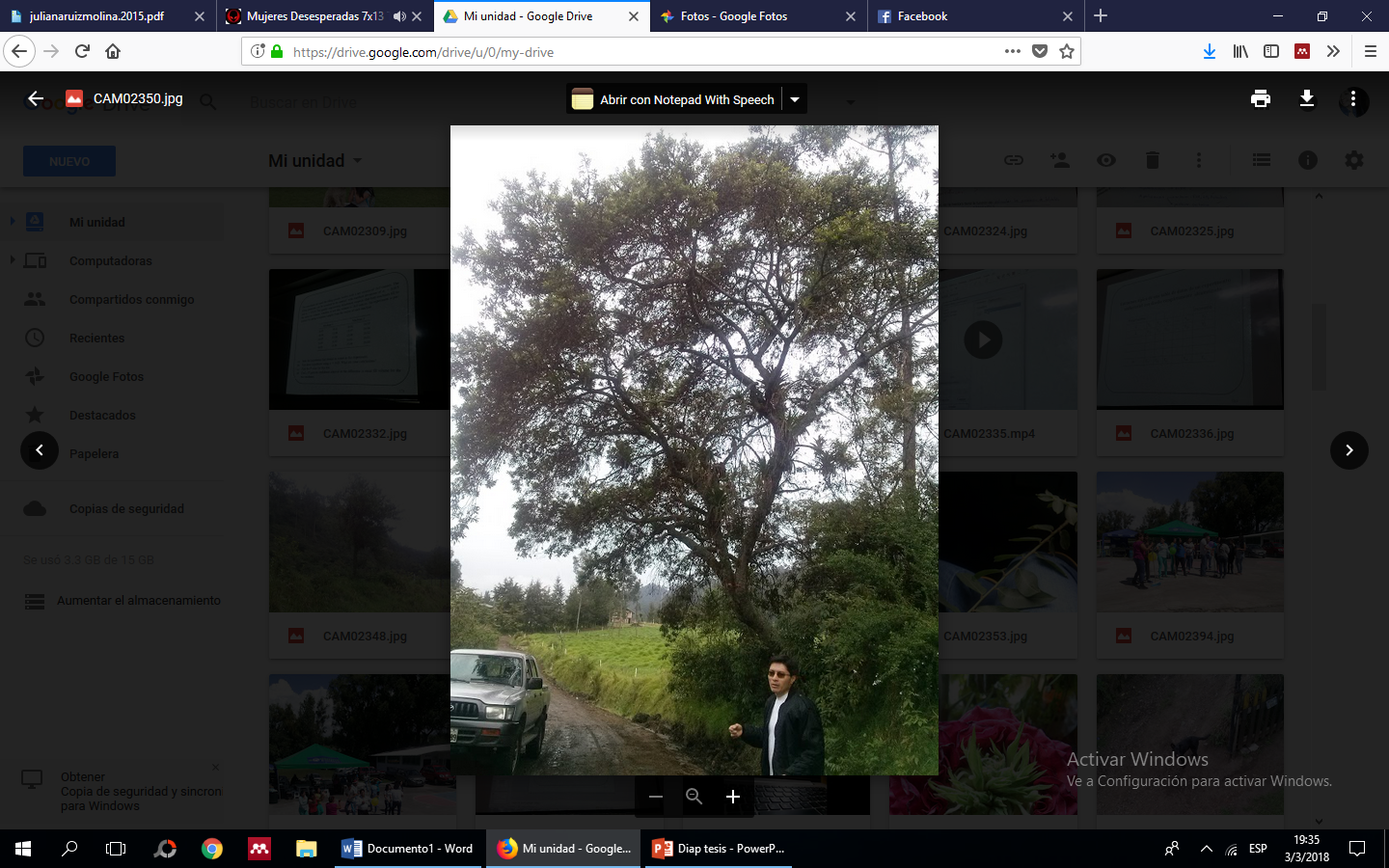 METODOLOGÍA
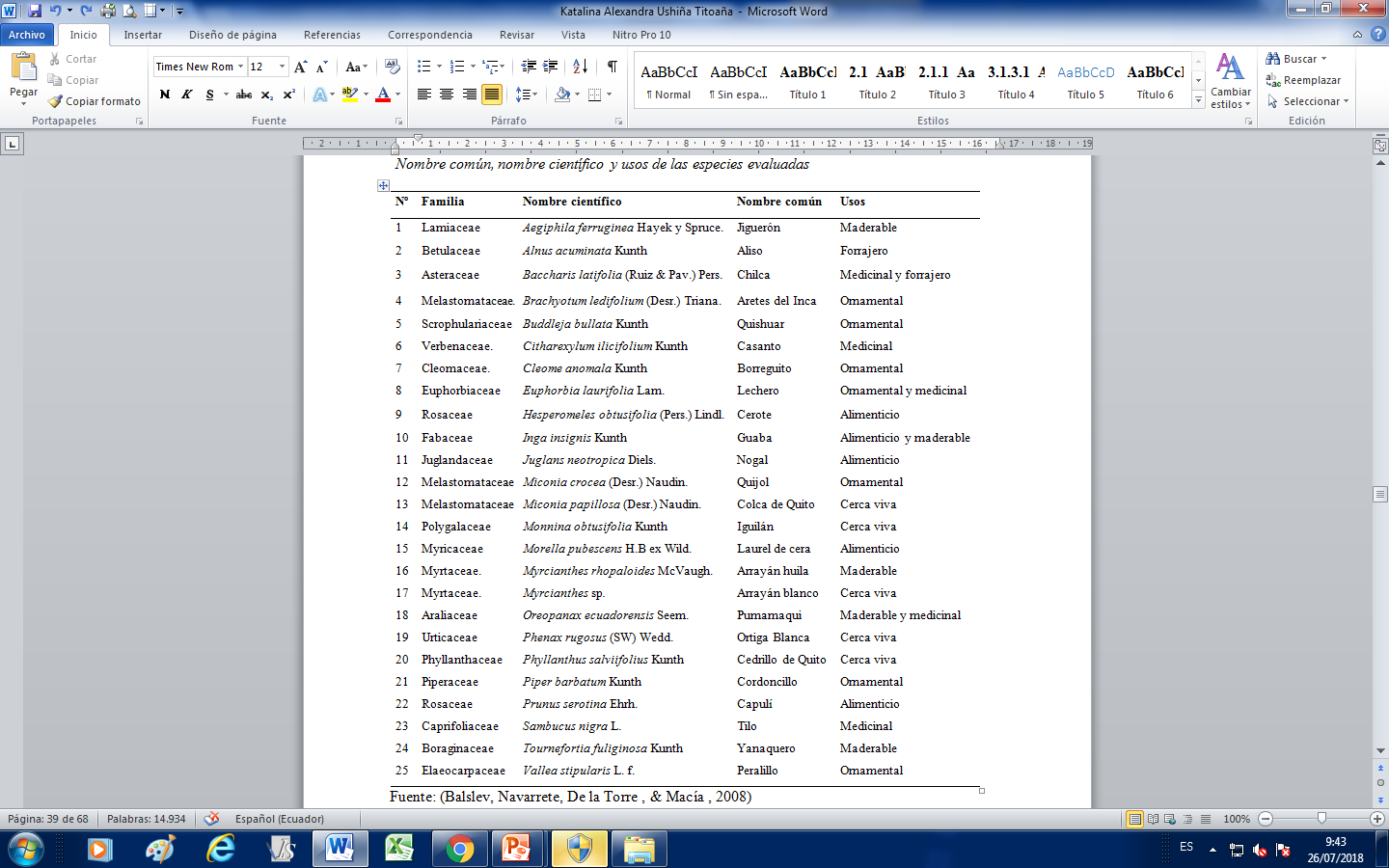 (Balslev, et al., 2008).
METODOLOGÍA
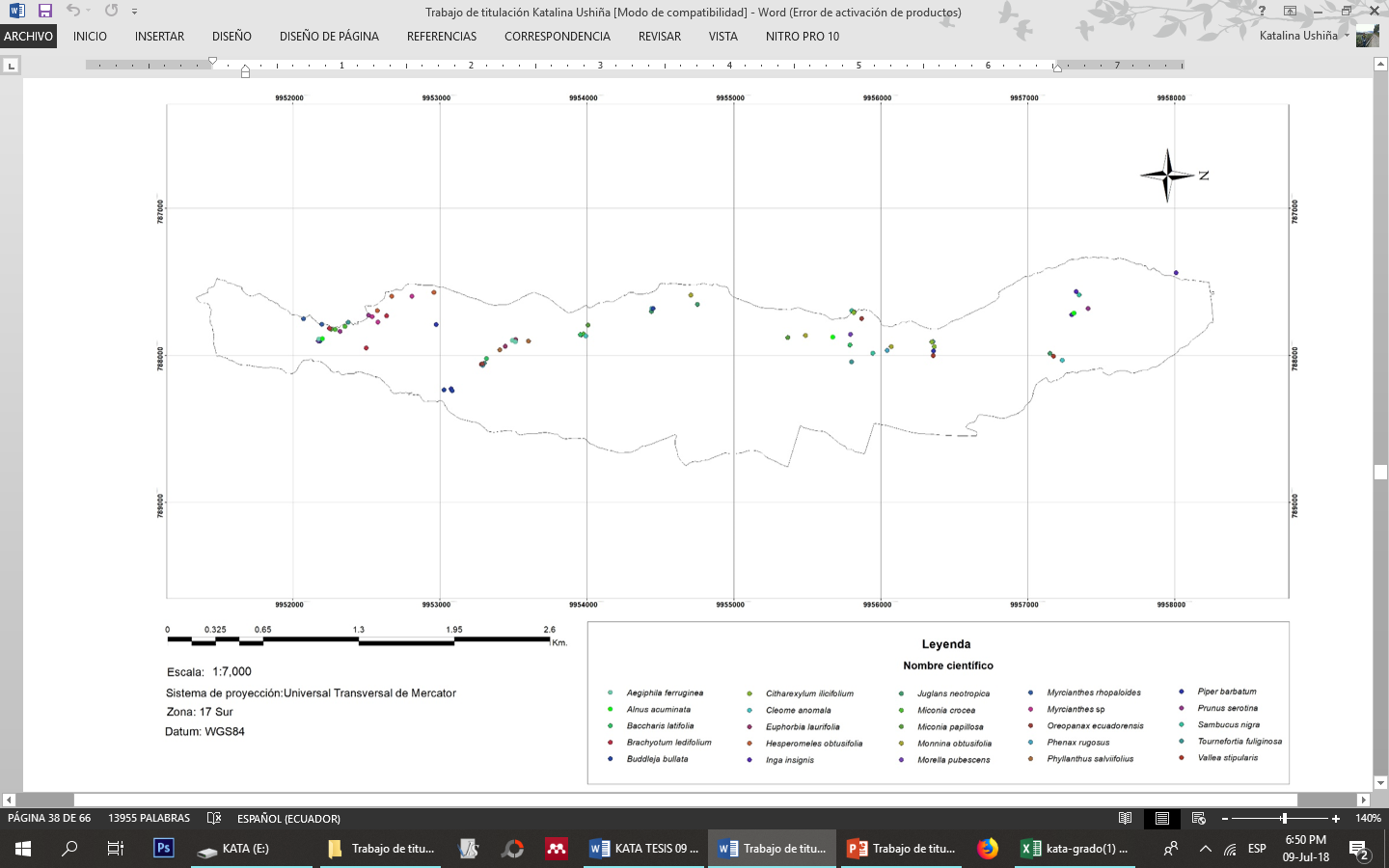 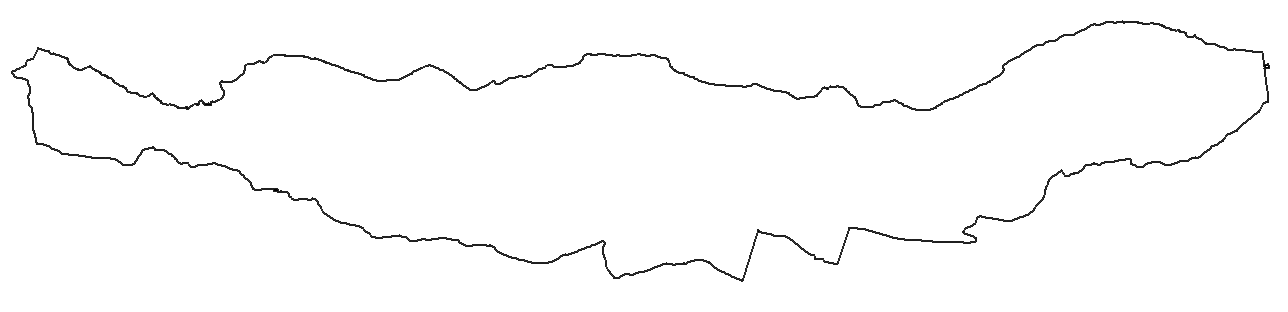 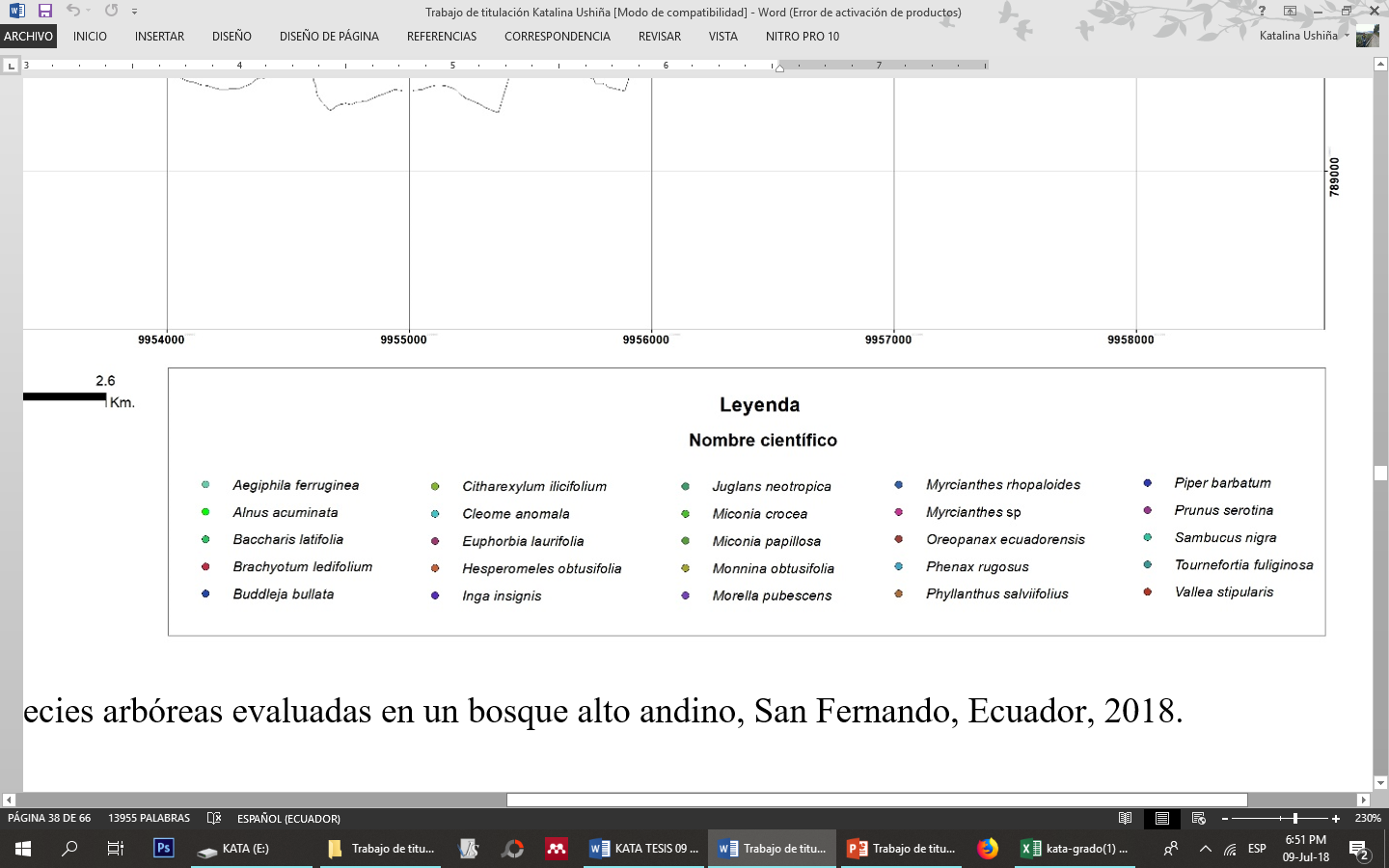 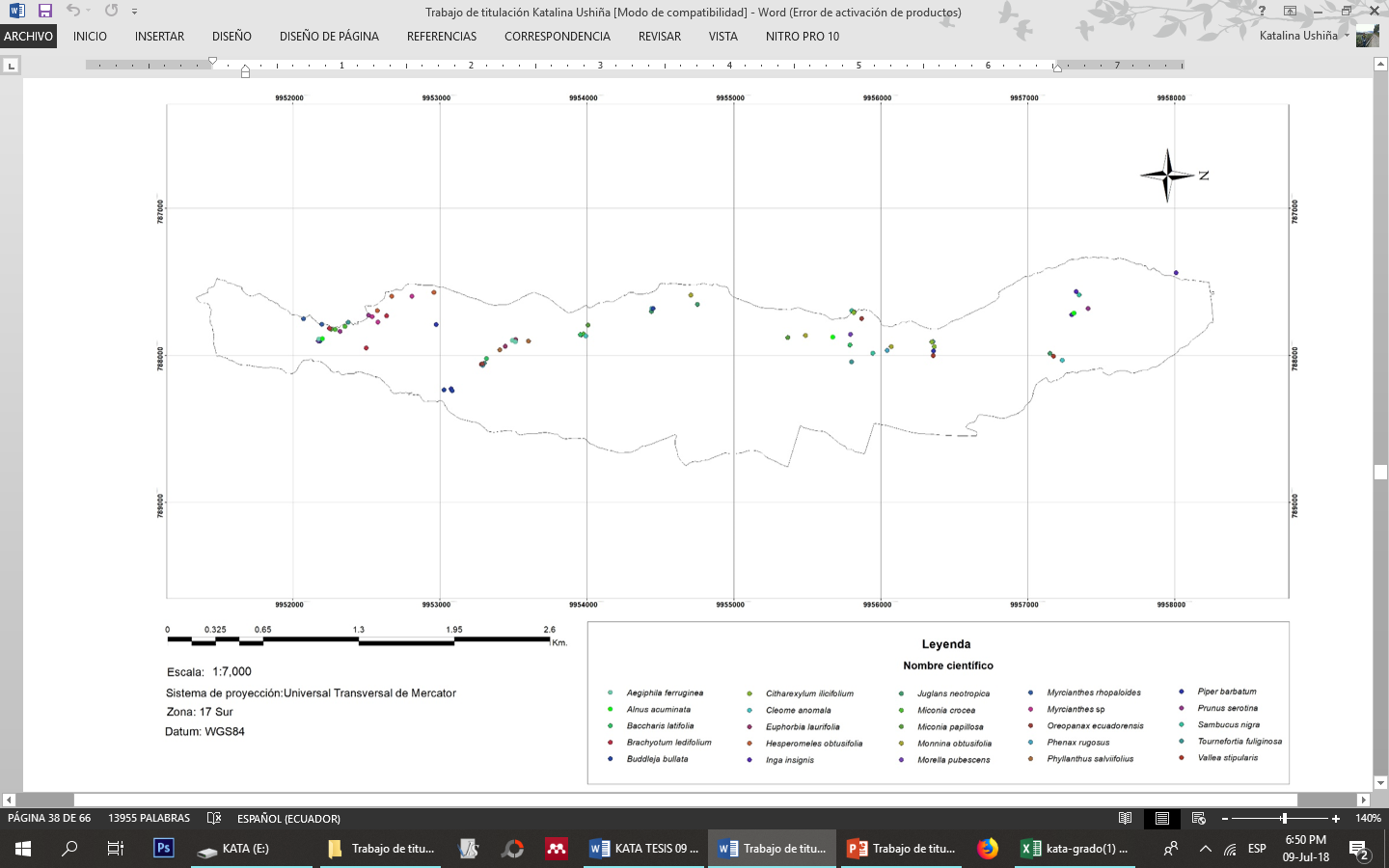 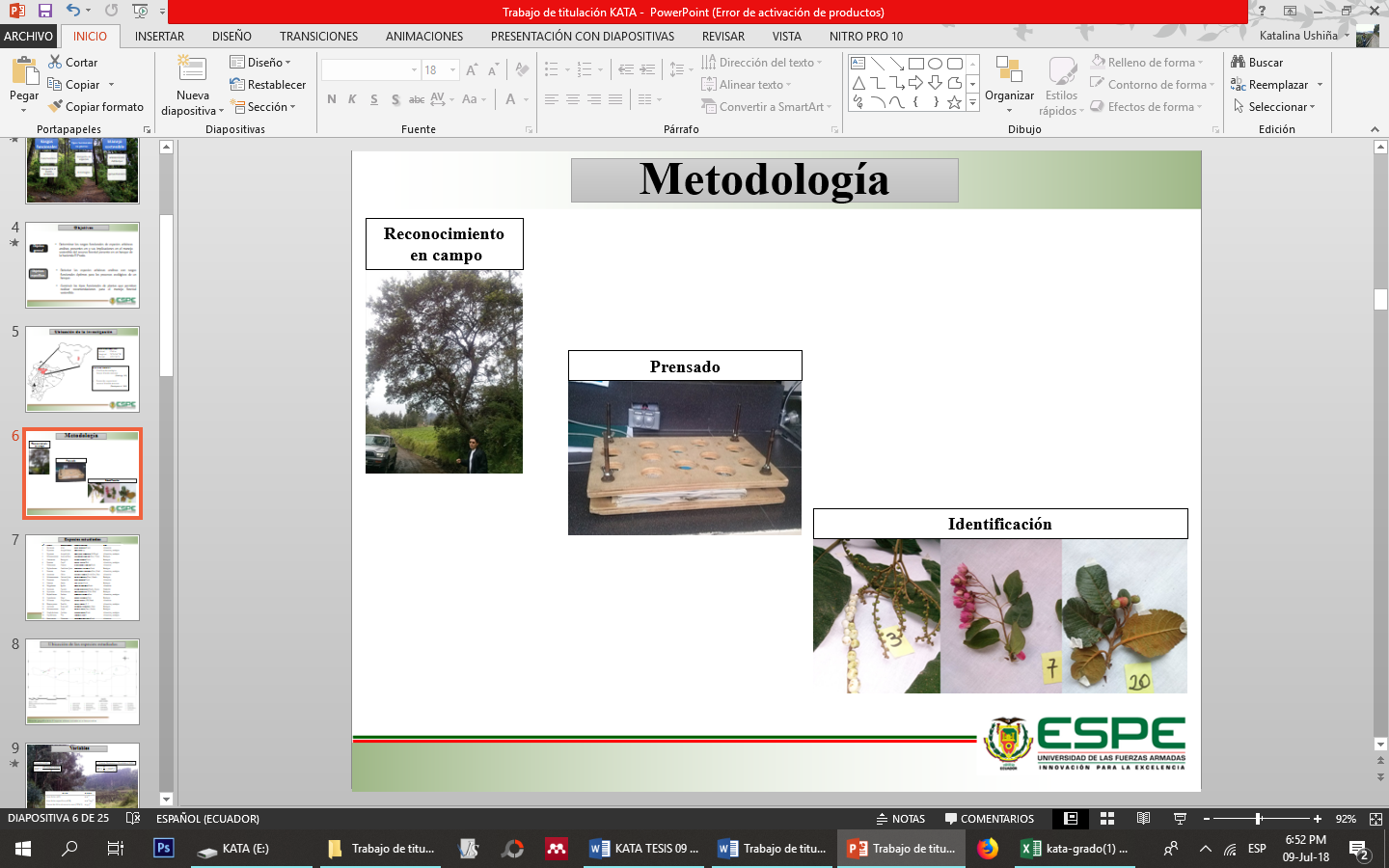 METODOLOGÍA
Variables evaluadas
METODOLOGÍA
Variables dasométricas
Franco, Betancourt y Fernández (1997)
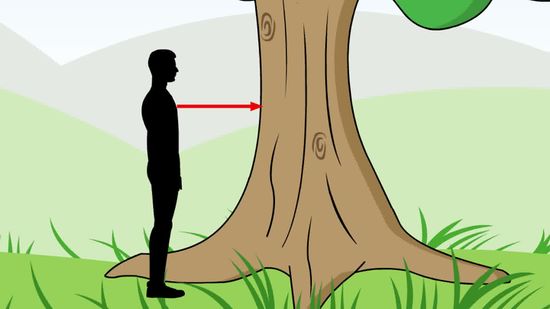 METODOLOGÍA
Medición de rasgos funcionales
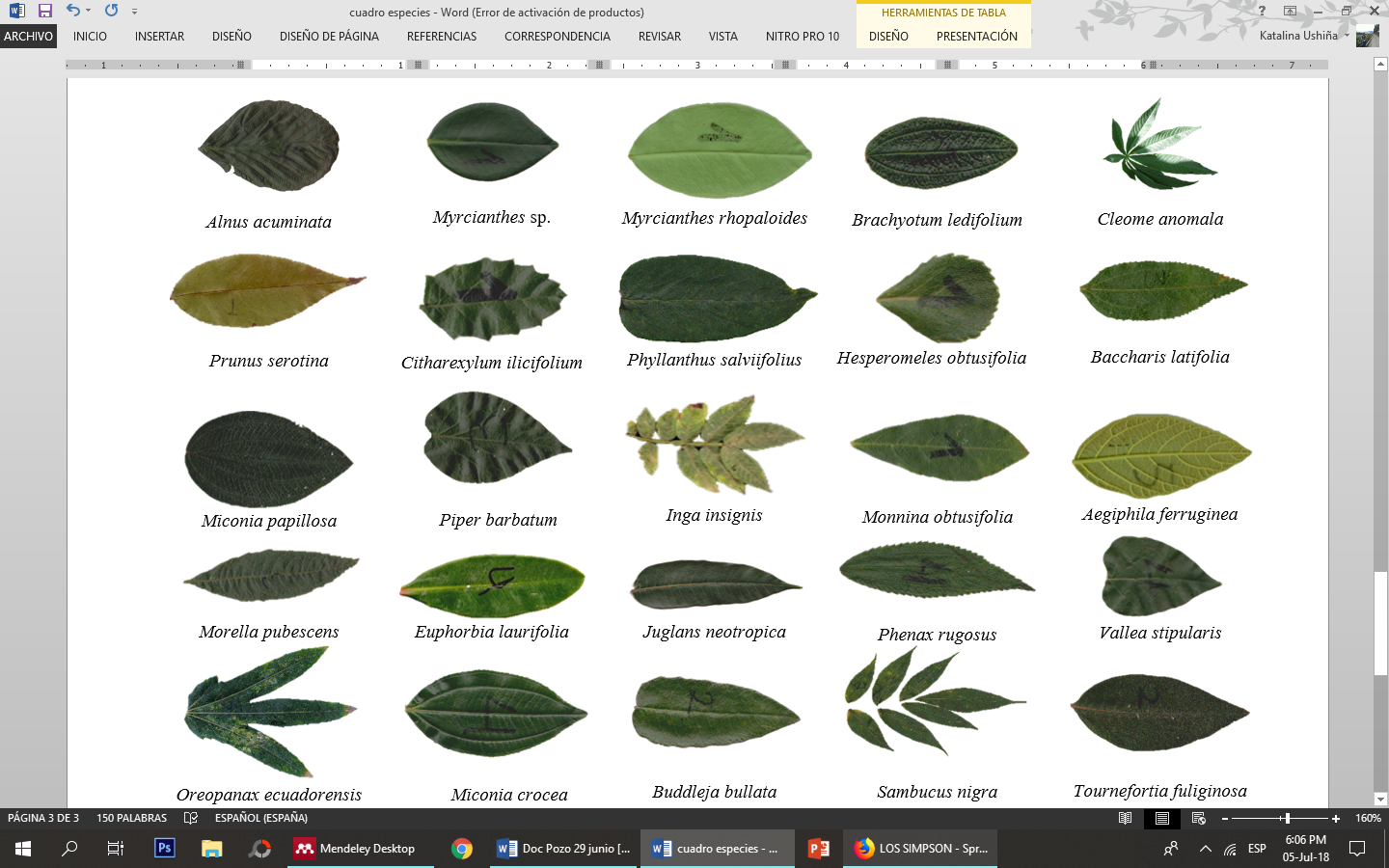 A F
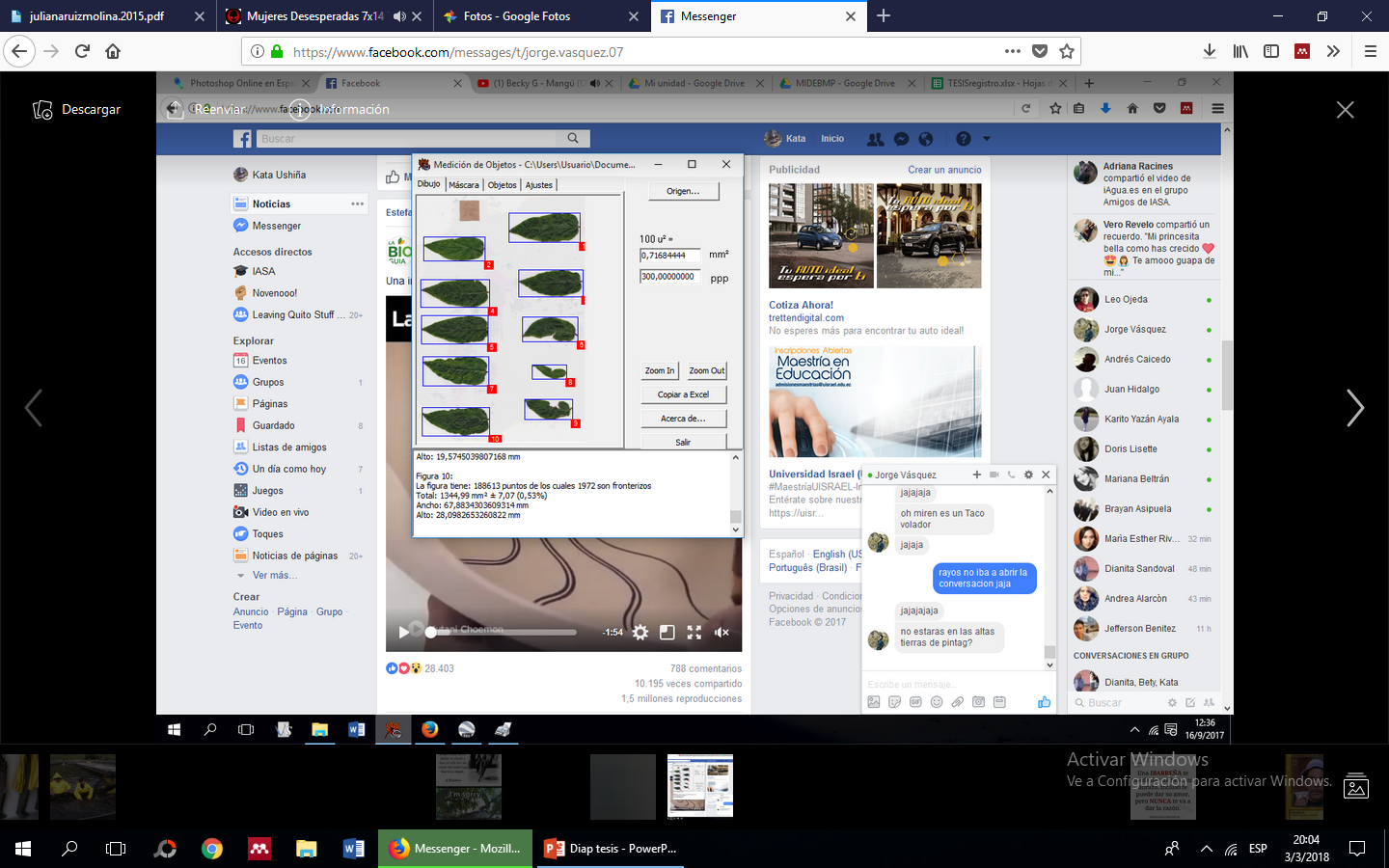 METODOLOGÍA
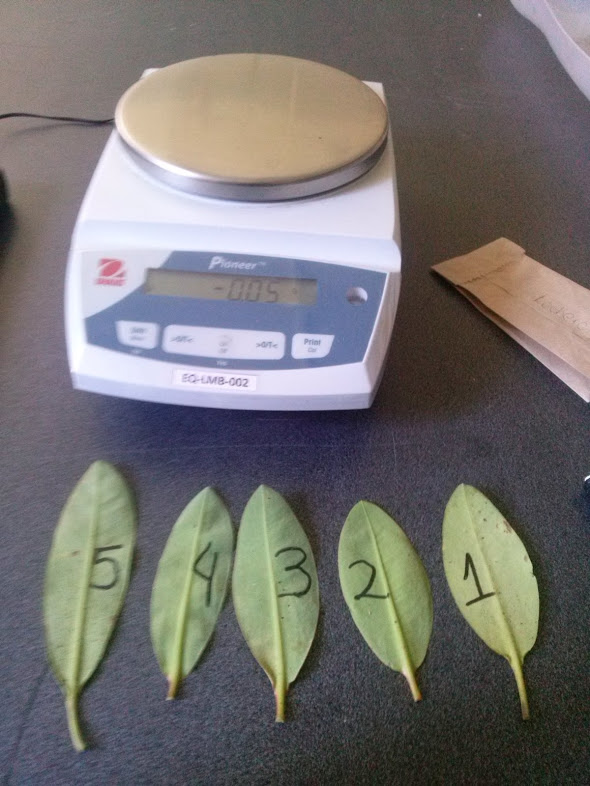 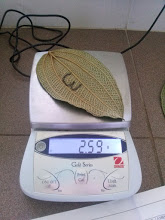 (Hunt 1990)
(Villacís 2016)
METODOLOGÍA
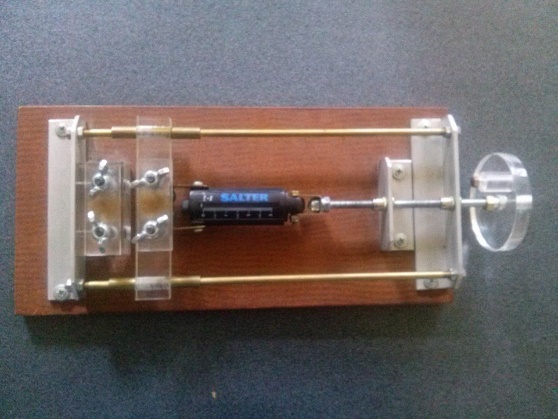 F T F
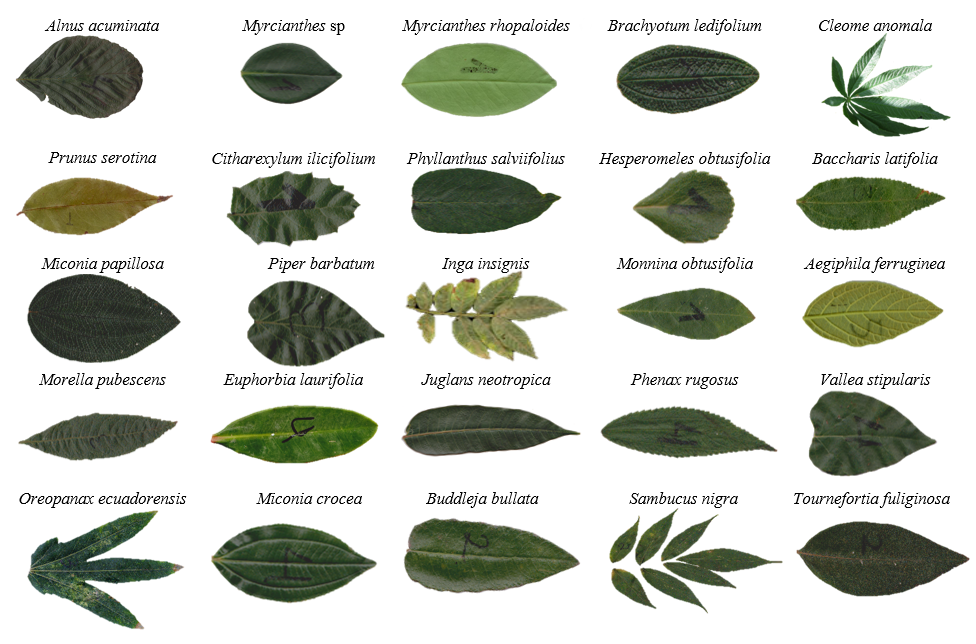 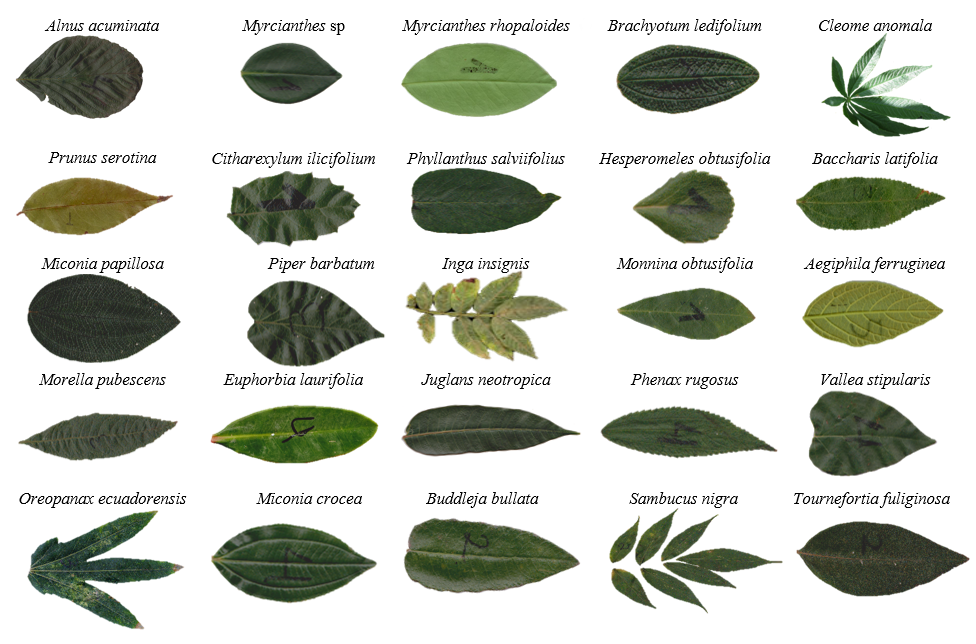 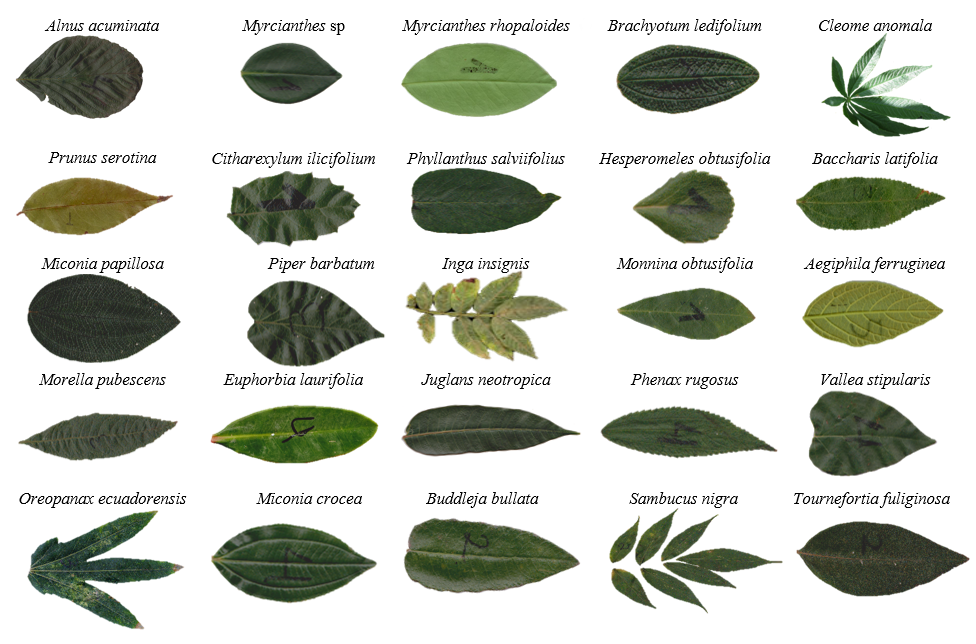 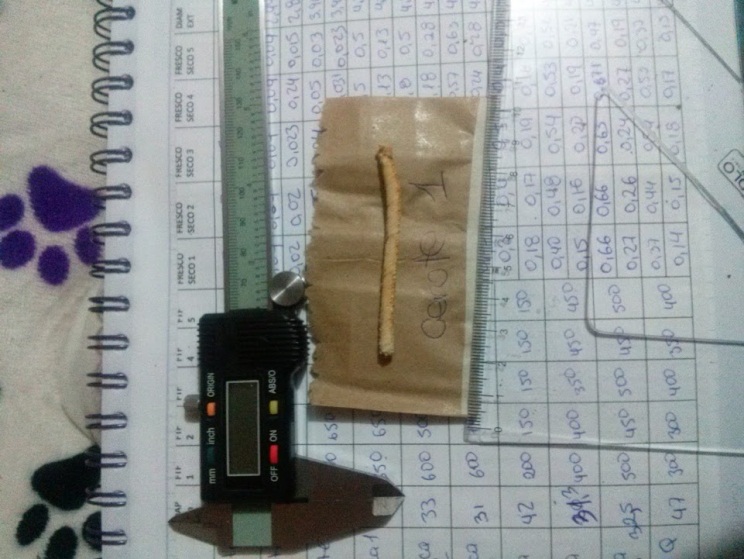 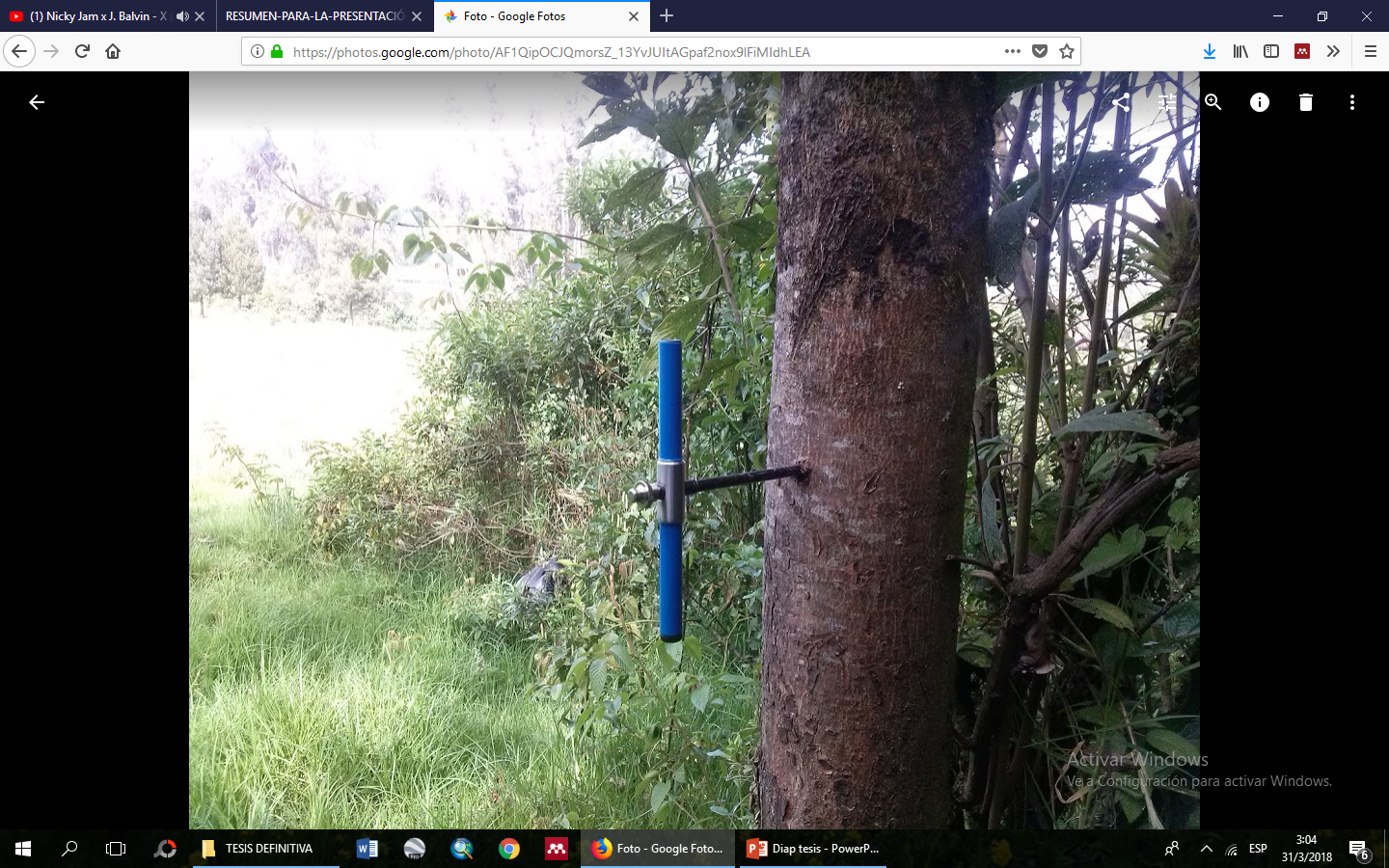 Chave (2006)
METODOLOGÍA
Preparación de muestras
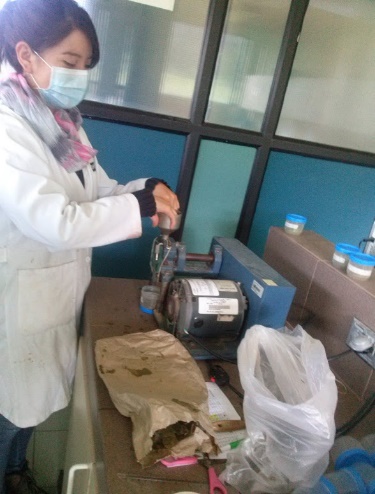 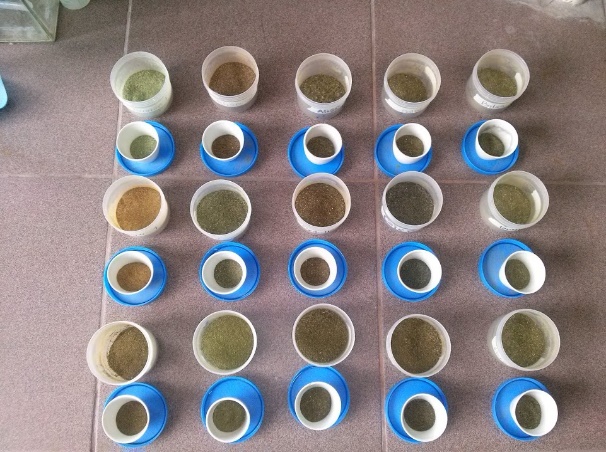 CNF
CPF
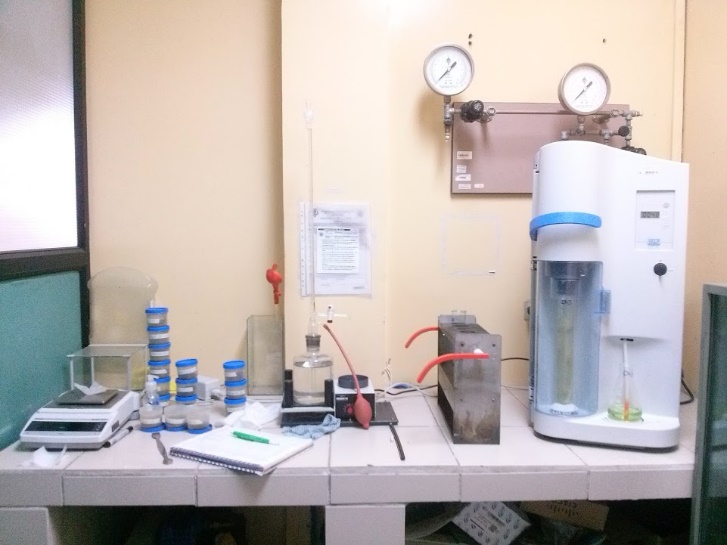 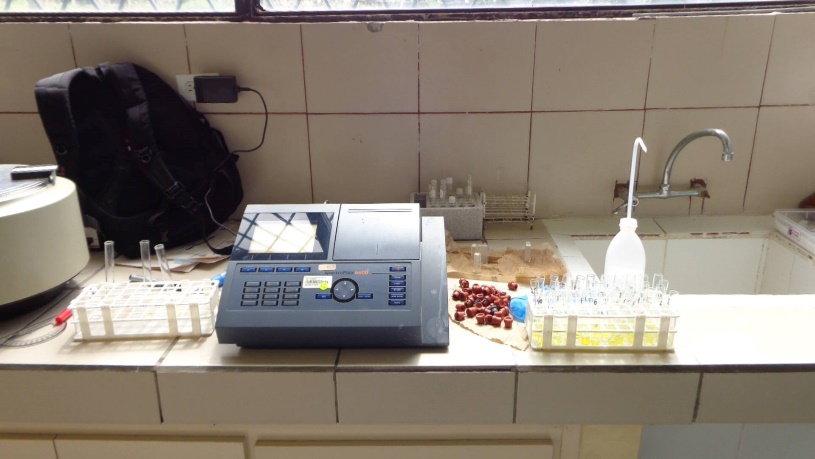 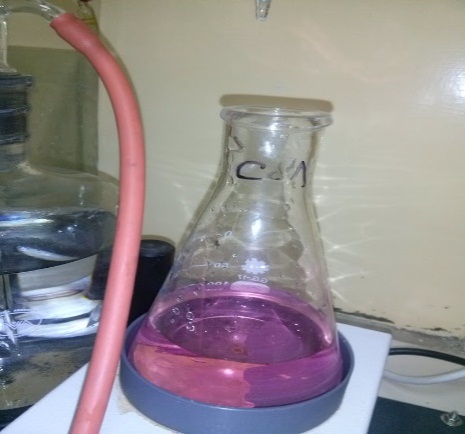 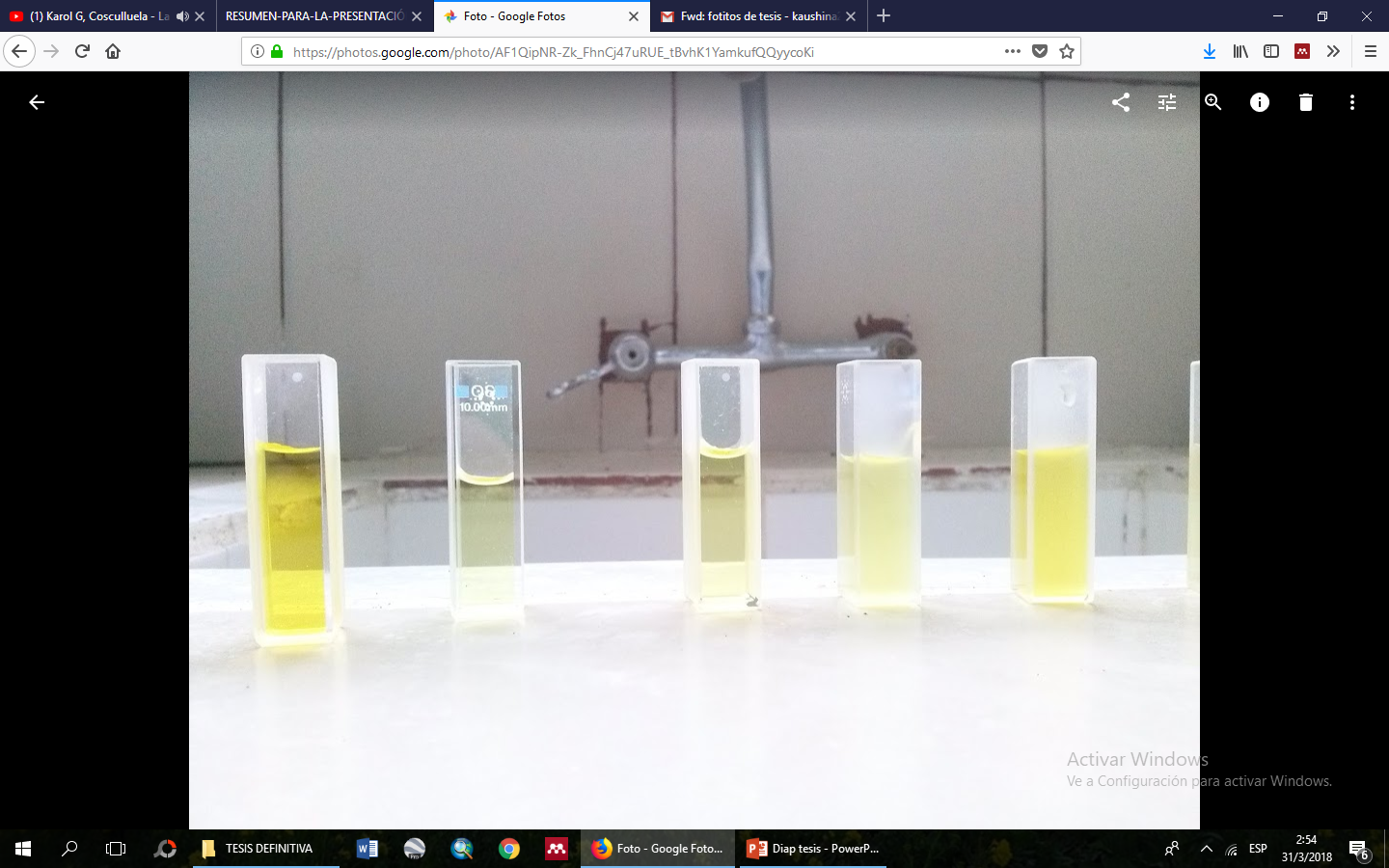 METODOLOGÍA
Implicaciones para el manejo sostenible
Rasgos funcionales
Tipos funcionales de plantas
Potencial de uso del bosque 
Modelos de uso
Revisión 
bibliográfica
METODOLOGÍA
Análisis de la información
Características dasométricas y rasgos funcionales:
 Estadística descriptiva
Análisis de correlación de Pearson (α= 0,05)
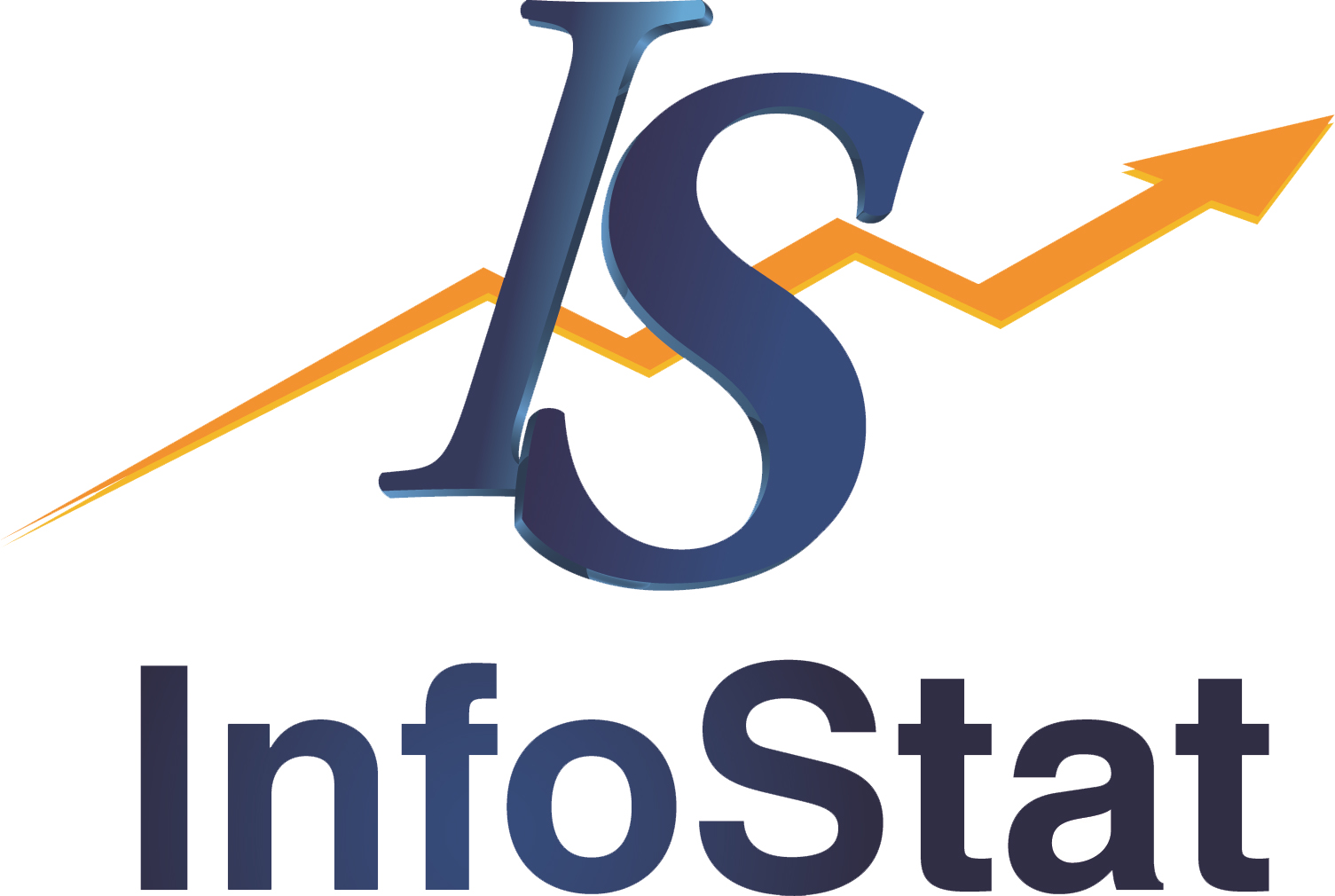 Agrupación de especies: 
Análisis de conglomerados (método de Ward)
Análisis discriminante lineal
MANOVA (Prueba de comparación de vectores de medios de Hotelling)
RESULTADOS Y DISCUSIÓN
Variables dasométricas
RESULTADOS Y DISCUSIÓN
Rasgos funcionales
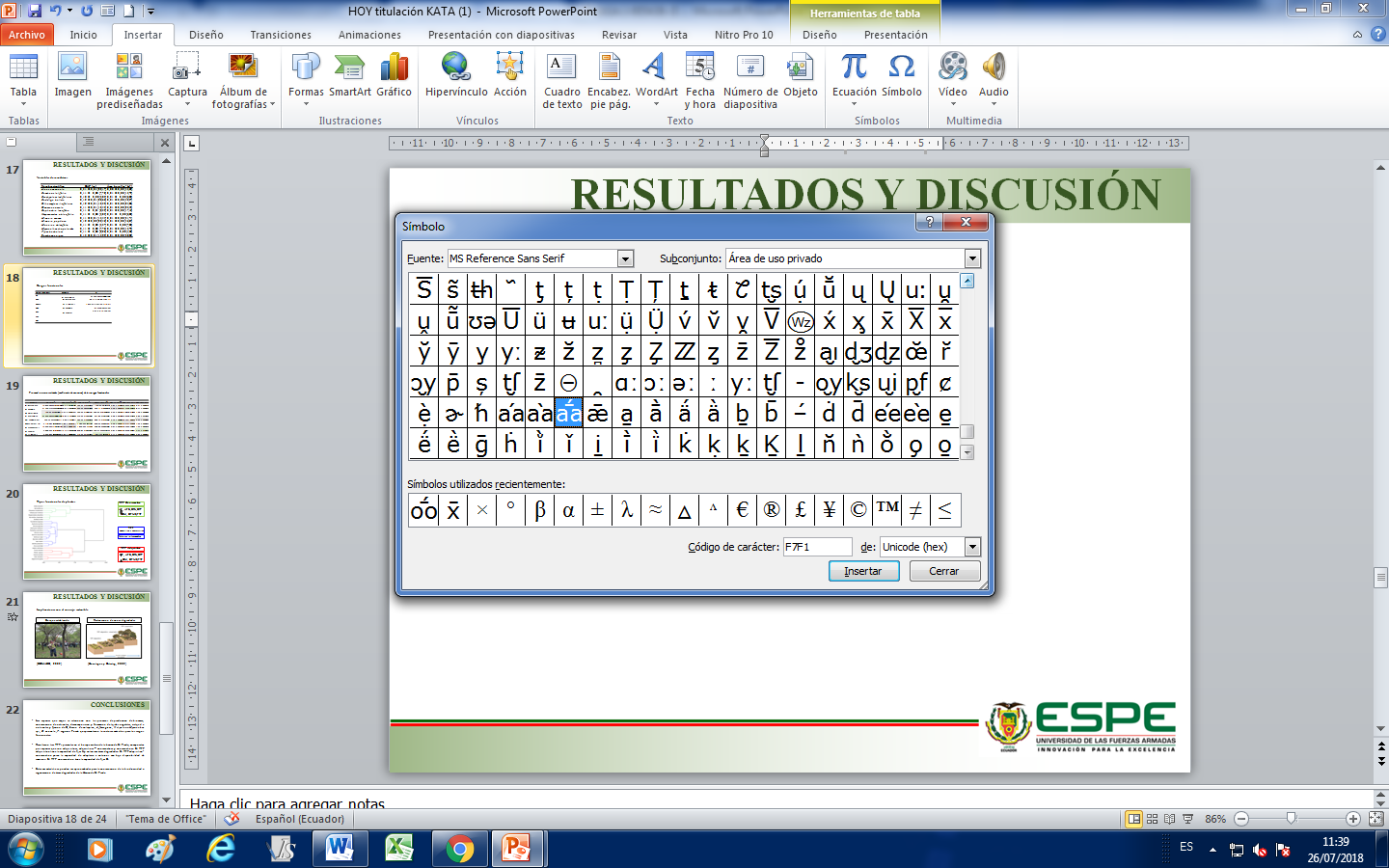 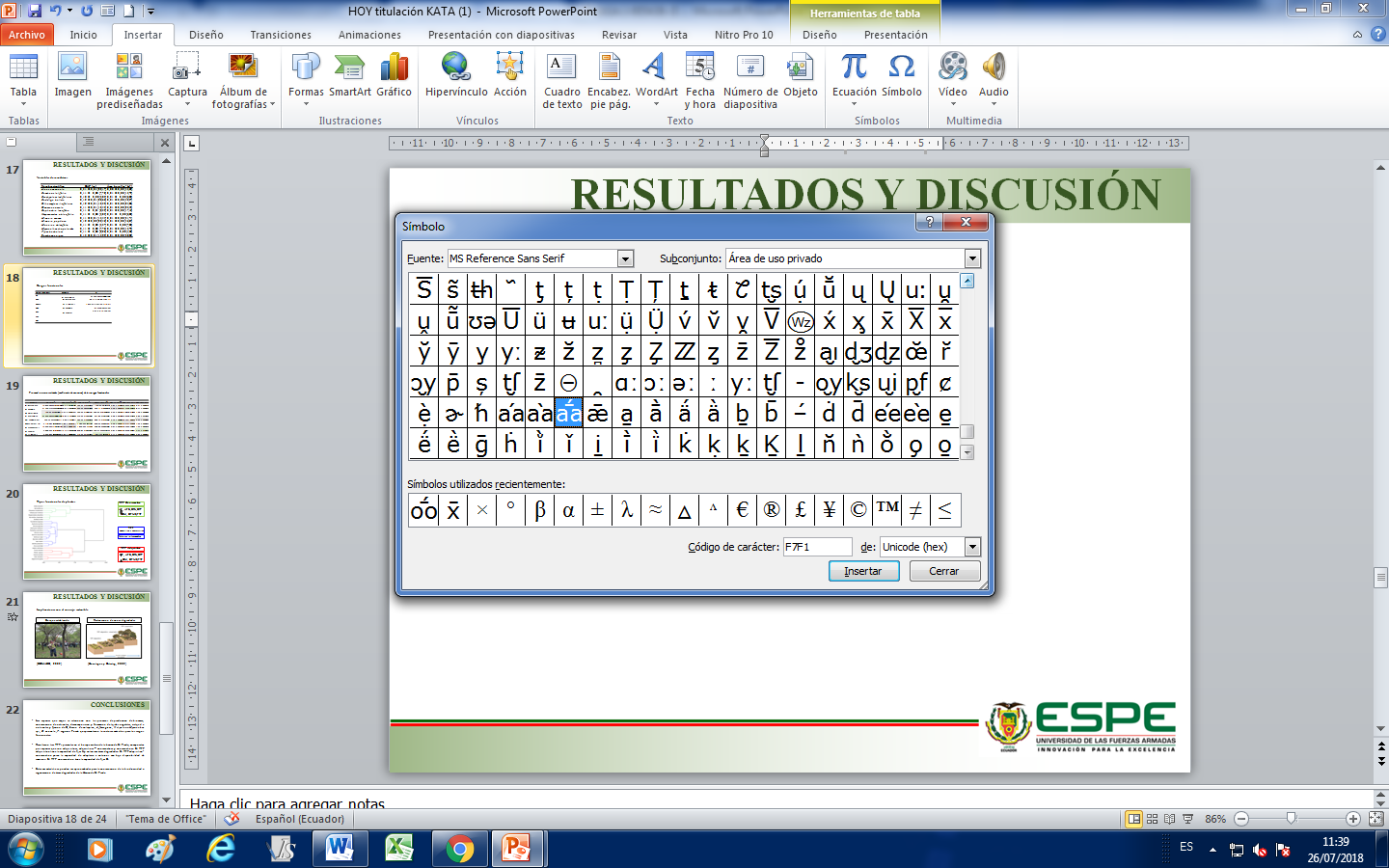 RESULTADOS Y DISCUSIÓN
DM – FTF: (Cornelissen, et al., 2003)
Acumulación de biomasa
AF – CNF:  (Wright, et al., 2004)
Ciclaje de nutrientes
CNF – CPF: (Chave, 2006)
Rápido crecimiento
CFMS – AFE: (Cornelissen, et al., 2003)
RESULTADOS Y DISCUSIÓN
Tipos funcionales de plantas
TFP Conservativo
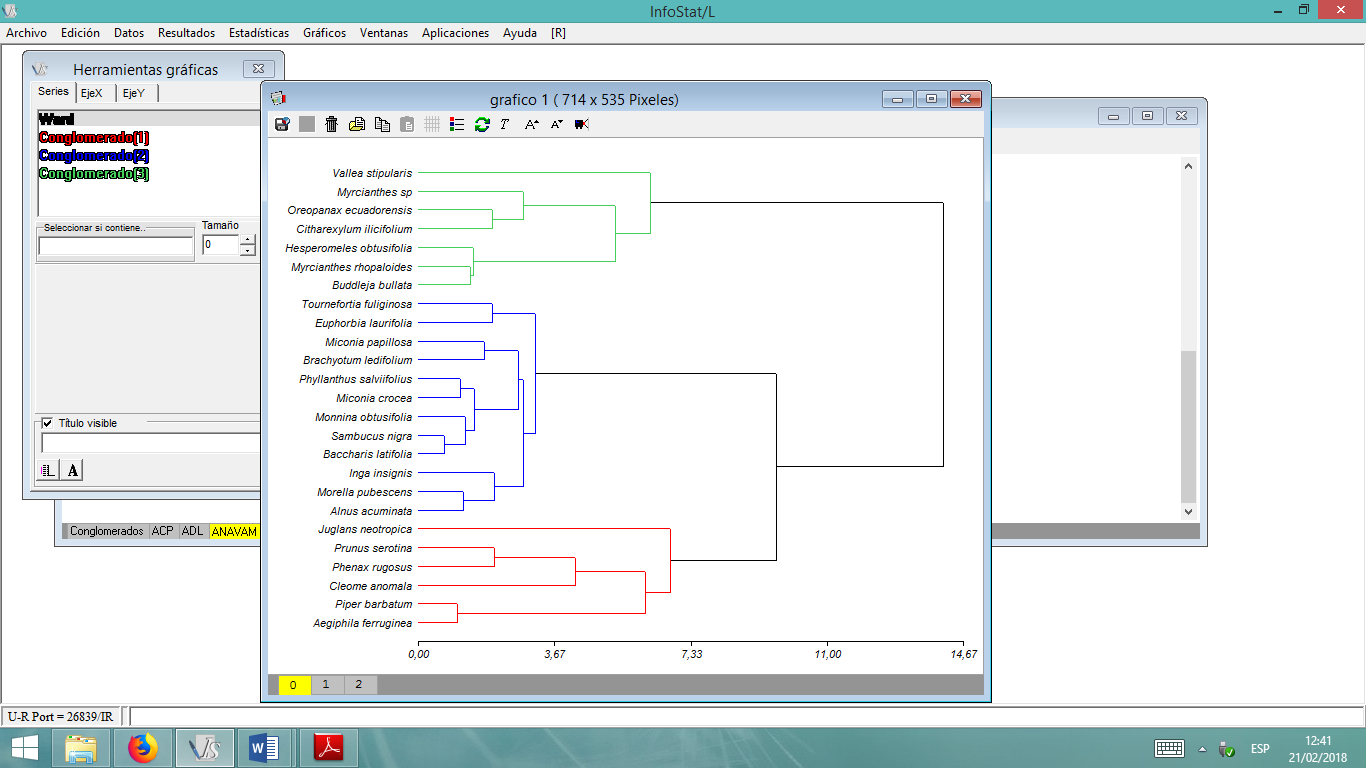 7 especies
AF, AFE, CNP, CPF
DM, CFMS, FTF
12 especies
TFP 
Adqusitivo - conservativo
Valores intermedios
TFP Adquisitivo
AF, AFE, CNP, CPF
DM, CFMS, FTF
6 especies
RESULTADOS Y DISCUSIÓN
Tipos funcionales de plantas
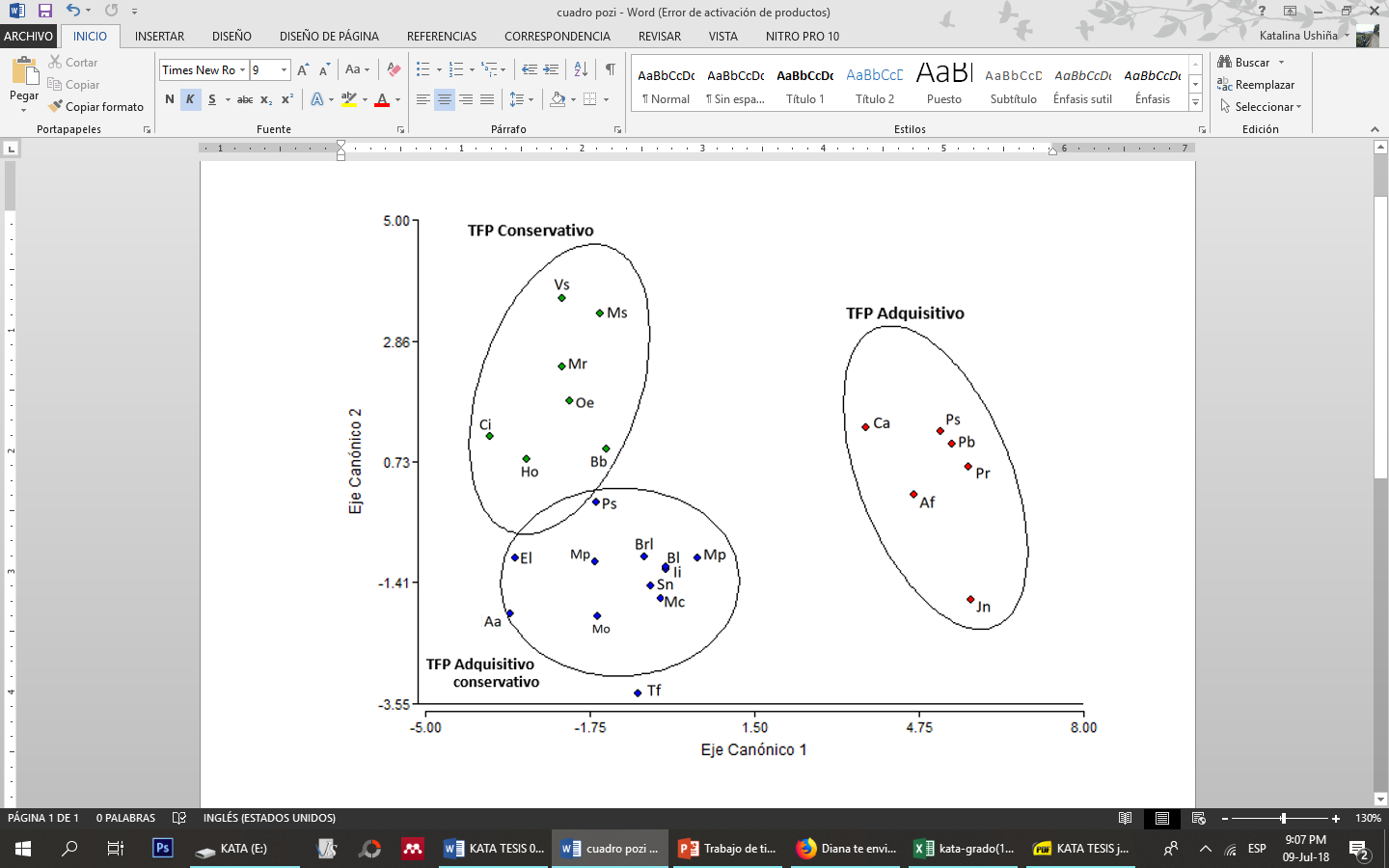 RESULTADOS Y DISCUSIÓN
Implicaciones para el manejo sostenible
Bosque establecido
Zonas degradadas
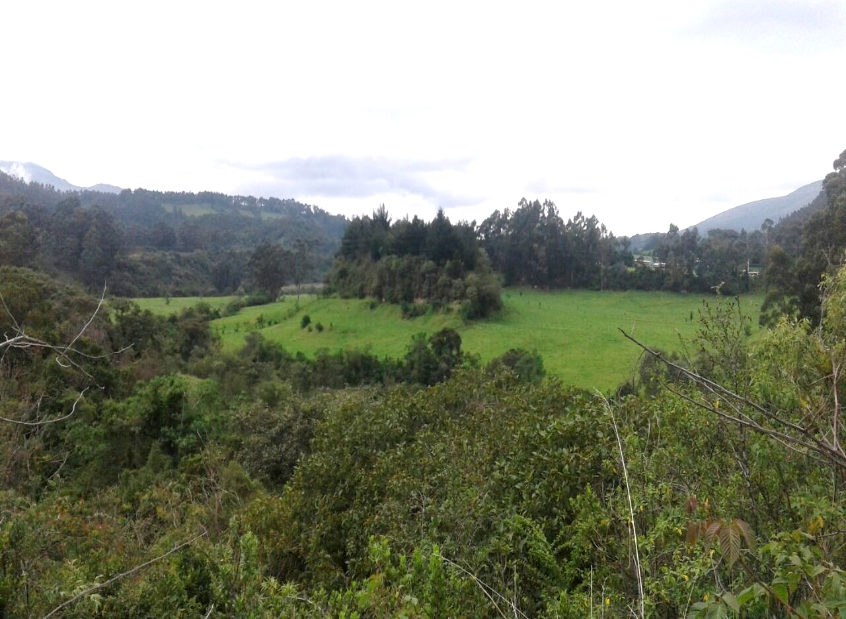 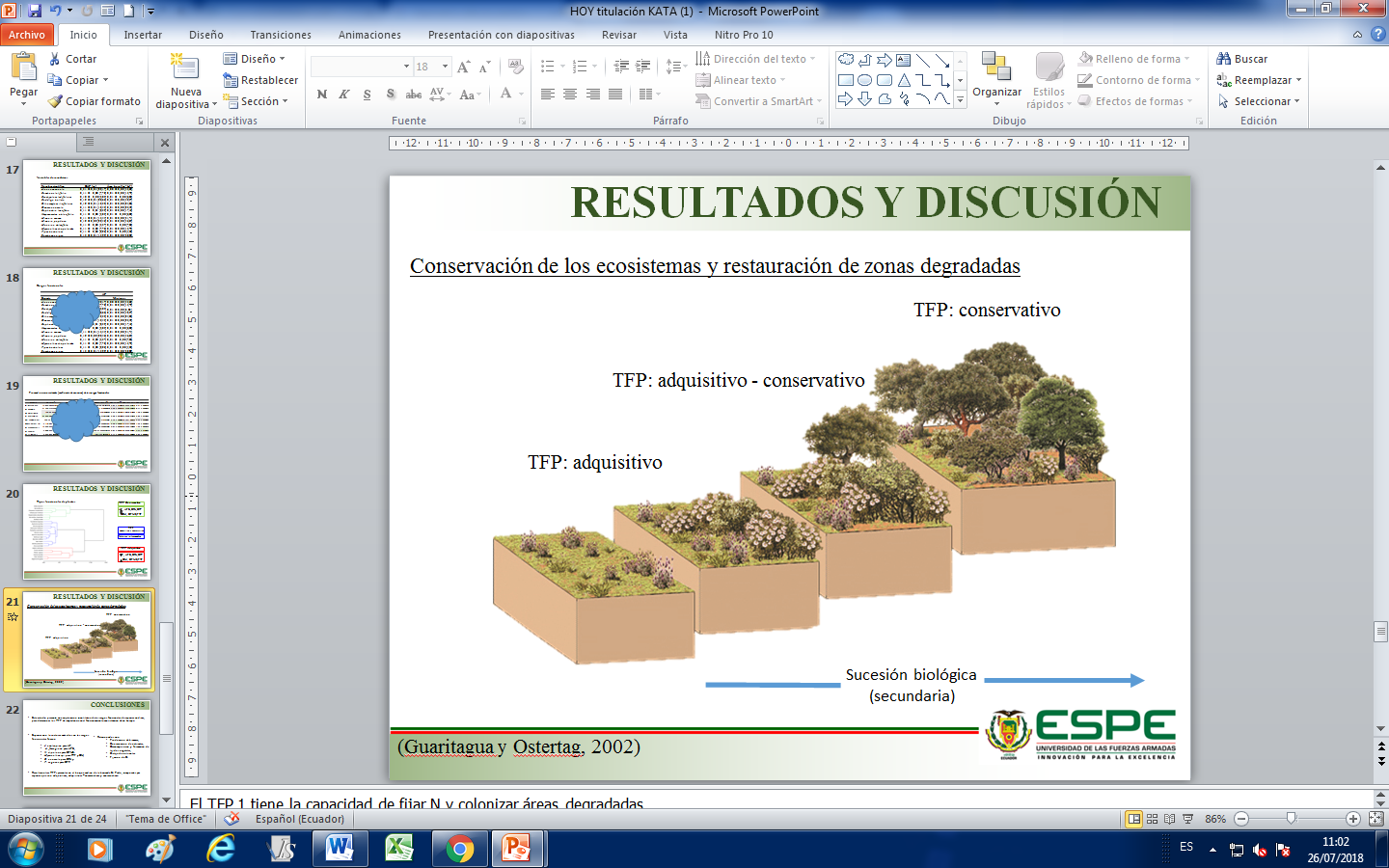 (COMACO, 2002)
(Guaritagua y Ostertag, 2002)
CONCLUSIONES
Las especies que presentaron los valores más altos de los rasgos funcionales fueron: J. neotropica, A. ferruginea, V. stipularis, Myrcianthes sp., C. anomala, P. rugosus.
 
Se encontraron tres TFPs presentes en el bosque andino, compuestos por especies adquisitivas, adquisitivas – conservativas y conservativas. 

Los TFPs encontrados permiten contribuir a realizar un manejo sostenible del bosque andino y de sus áreas degradadas.
RECOMENDACIONES
Incluir todos los individuos presentes en el bosque andino, con el fin de observar si resultan otros TFPs diferentes a los reportados en la presente investigación. 

Evaluar rasgos funcionales cualitativos que permitan proporcionar mayor información sobre las especies para la construción de TFPs.

Limitar las áreas de estudio en gradientes altitudinales y comprobar si existe alguna diferencia en la formación de TFPs.
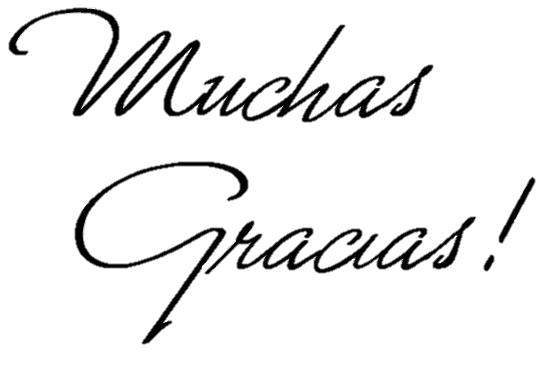